BASISBUDGET 2022
v/Kenneth Jensen
Teknik & Stabsdirektør
INDHOLD
OVERSKRIFTER FRA SIDST
BASISBUDGET 2022
RESULTATSOPGØRELSEN 2022
HVAD ER MED I BASISBUDGET? 
TEKNISKE KORREKTIONER 
ØNSKER TIL DRIFTSBUDGET
ANLÆG 
LIKVIDITET
ANDET
OVERSKRIFTER FRA SIDST
Kommuneaftalens økonomiske rammer
Service (demografi) og anlæg (19,9 mia. kr.) 
Udfordringerne
OVERSKRIFTER FRA SIDST
Fortsat meget høj anlægsaktivitet
Anlæg for 140 mio. kr. i 2021 (anslået)
Priserne stiger
Selskabsskat – forventeligt niveau 80 mio. kr.
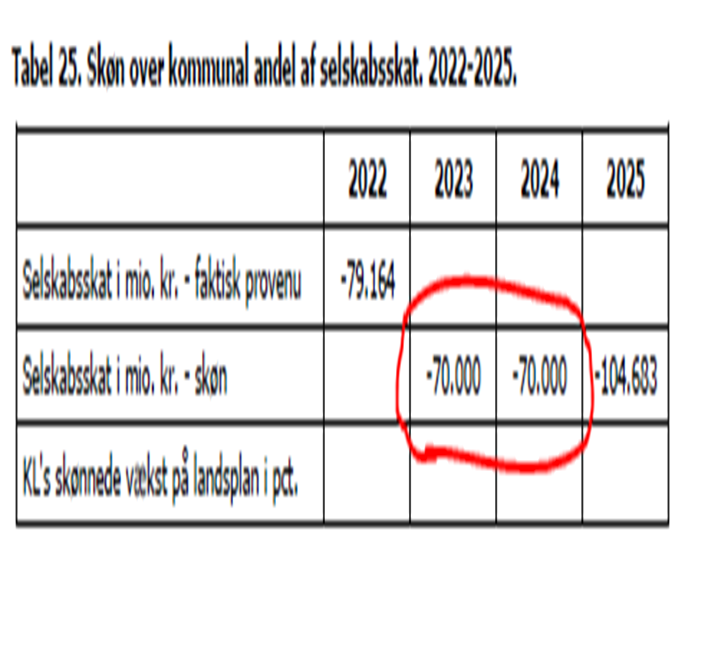 BASISBUDGET 2022
FORUDSÆTNINGER
SERVICENIVEAU FREMSKRIVES
PRIS & LØNFREMSKRIVNINGER
IMPLEMENTERING AF BYRÅDSVEDTAGELSER OG TIDLIGERE BUDGETFORLIG
LOVPROGRAMMER (DUT)
ANDRE TEKNISKE KORREKTIONER
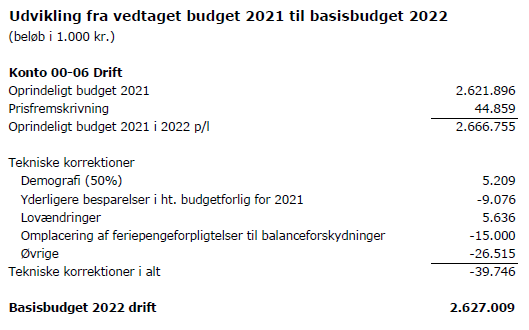 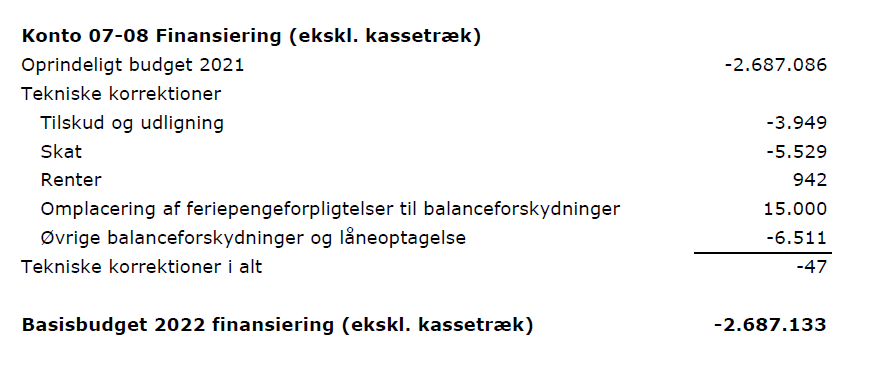 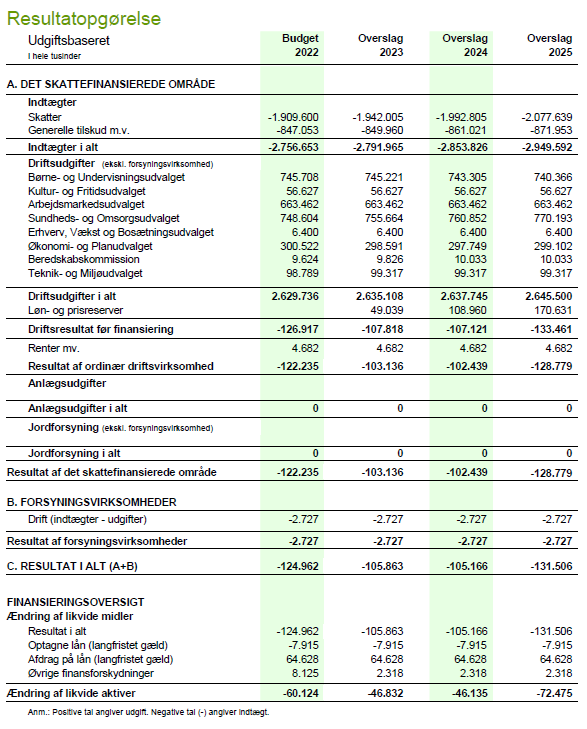 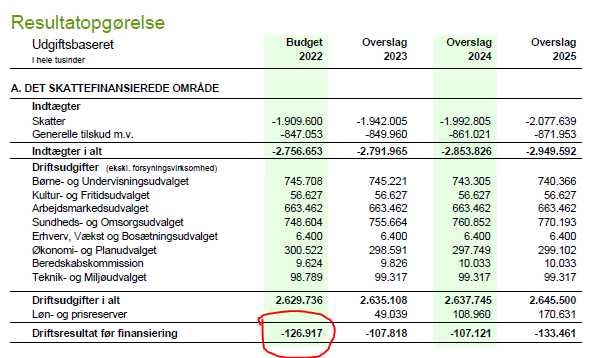 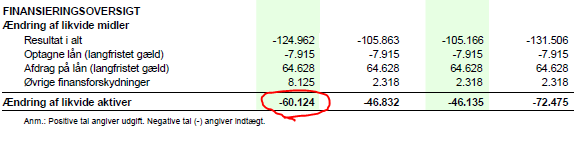 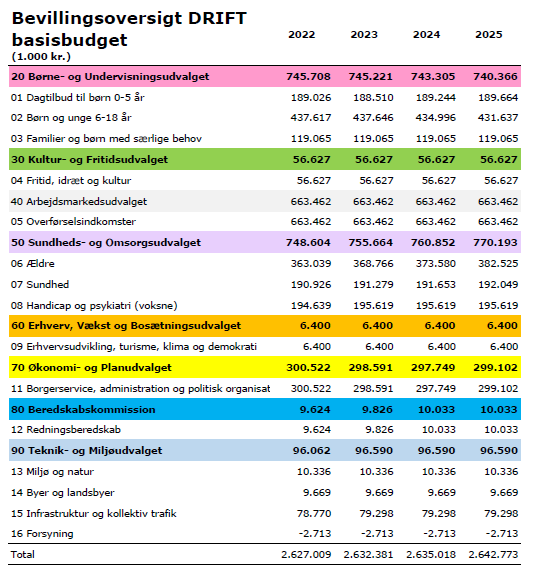 TEKNISKE KORREKTIONER
[Speaker Notes: Materialesamlingen s. 35 ff foldes alle posteringerne ud]
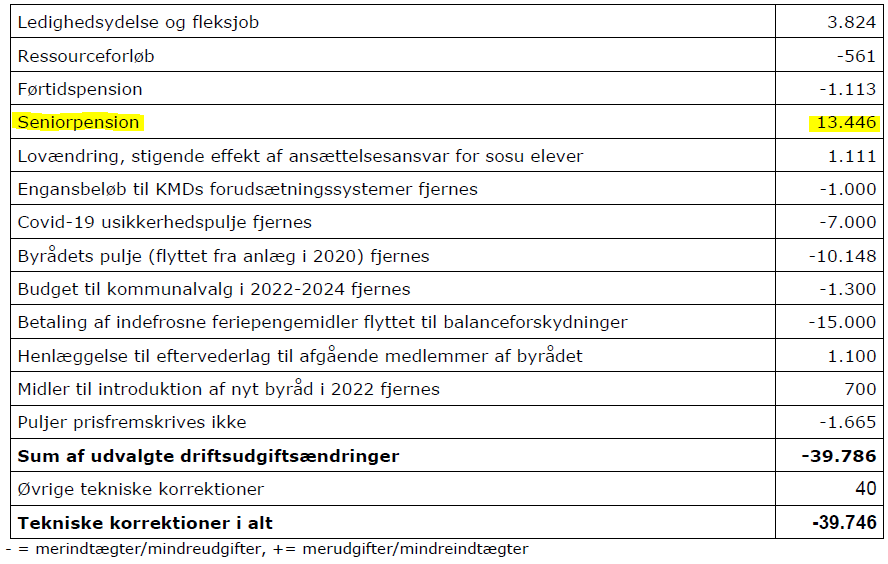 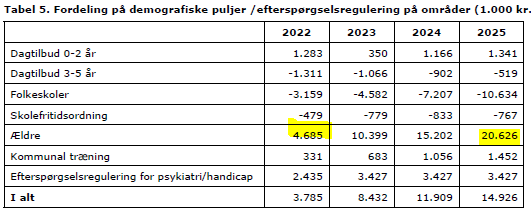 TK/Demografi
TK/Demografi
TK/Demografi
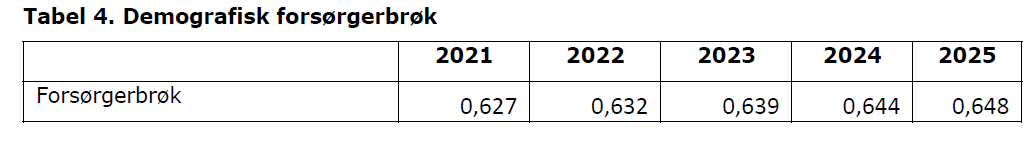 TK/løft af folkeskolen
TK/løft af folkeskolen
[Speaker Notes: s. 41]
Udvidelsesønske
[Speaker Notes: Kommentar KJ: Styringsparadigme blok vs statslige puljer.]
TK/eller udvidelse
TK/overførelsesområdet
Store bevægelser på:

A dagpenge, mindreudg. 27 mio.
Sygedagpenge, merudg. 10,7 mio.
Seniorpension, merudg. 13,4 mio.
TK/overførelsesområdet
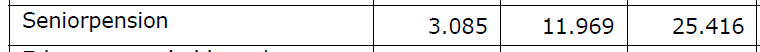 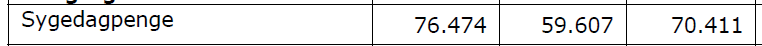 TK/overførelsesområdet
Oversat betyder det 185 personer færre forsikrede ledige

Heroverfor står en stigning på 72 personer på sygedagpenge og 90 flere på seniorpension
Og nu til noget (næsten) helt andet
Det var basis-driftsbudgettet:
Driftsresultat efter renter på 122 mio. kr. 
Skal dække afdrag på 65 mio. kr.
Udvidelsesønsker for ? 
Anlæg for ?
Udvidelsesønsker
Tekniske korrektioner vs. ønsker
Systematik i oversigten
Udvalg, politiske forslag, administrative forslag og endelig andre
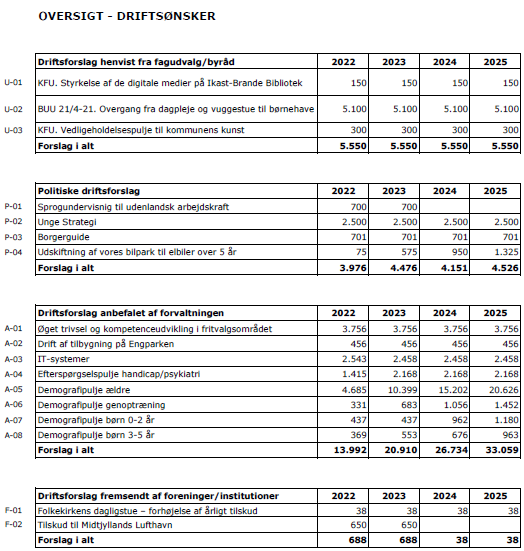 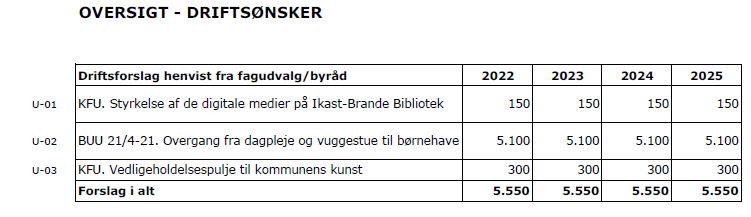 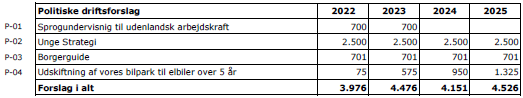 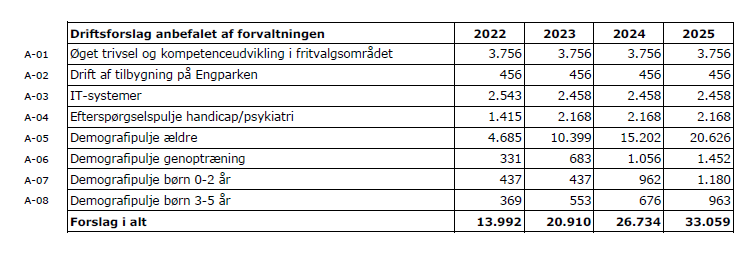 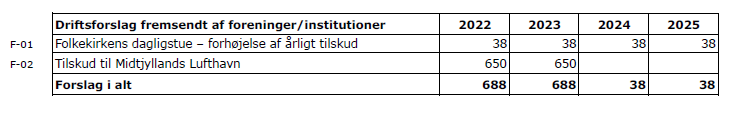 ANLÆG
Lidt historik:

R2018: 141 mio. kr. 
R2019:   94 mio. kr.
R2020: 200 mio. kr.
R2021: 140 mio. kr. (anslået)
ANLÆG
I alt over 4 år 575 mio. kr.
Pr. år. 144 mio. kr. 
Den økonomisk politik anbefaler 80 mio. kr.  
Vi har bygget for syv år – på fire
OBS! Galopperende priser!
ANLÆG
1) Påtrængende nødvendige anlæg
2) allerede igangsatte anlæg som har budget i overslagsår
3) igangsatte, men ikke færdige 
4) optaget i budget i overslagsår 
5) fagudvalgsønsker
6) anbefalede af forvaltningen og 
7) ønsker fra andre fx foreninger
ANLÆG
PÅTRÆNGENDE NØDVENDIGE
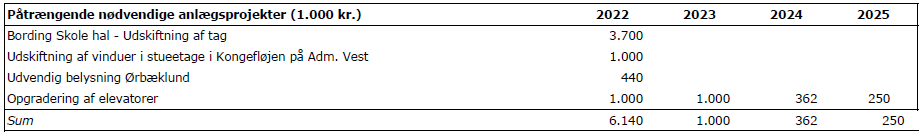 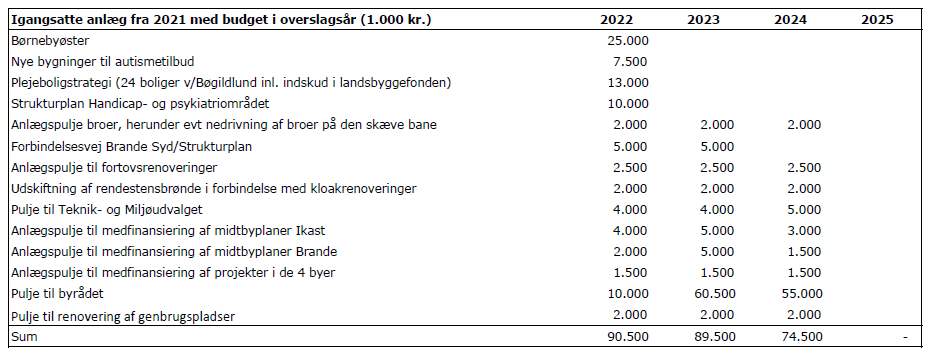 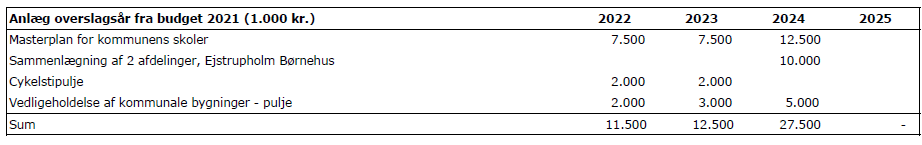 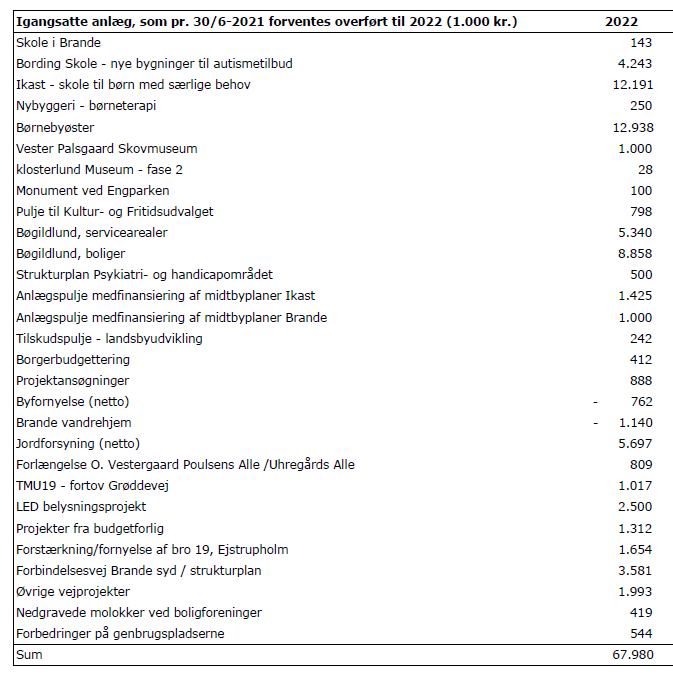 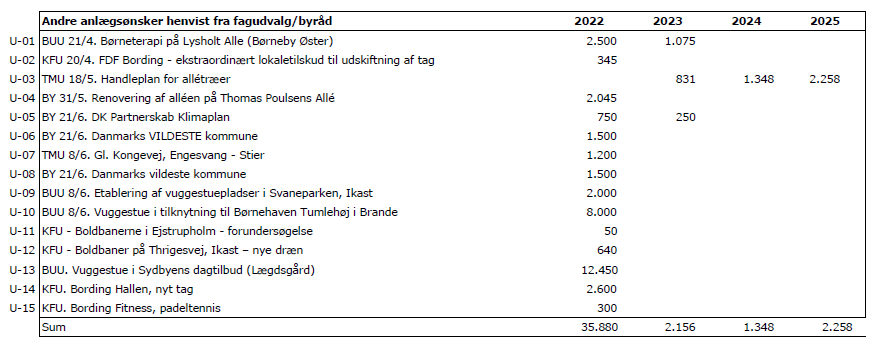 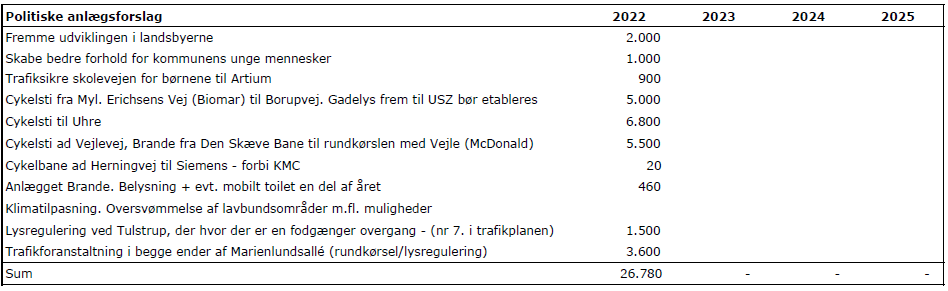 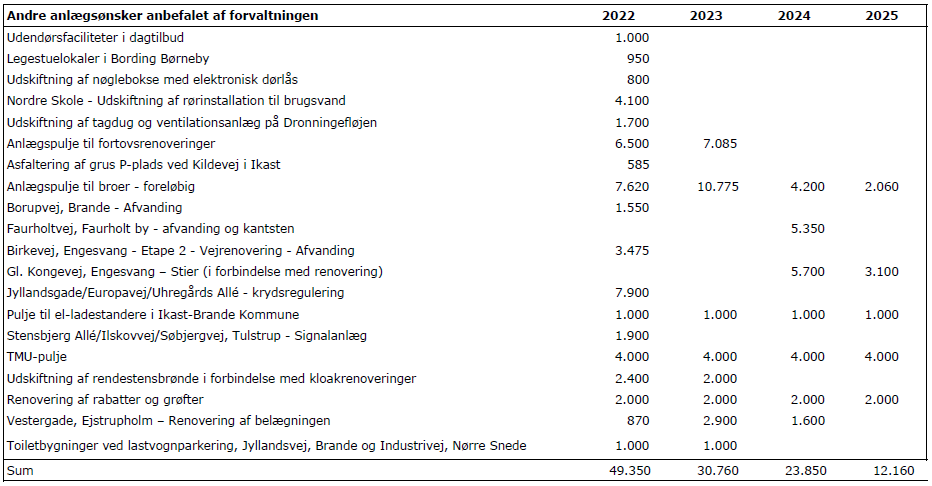 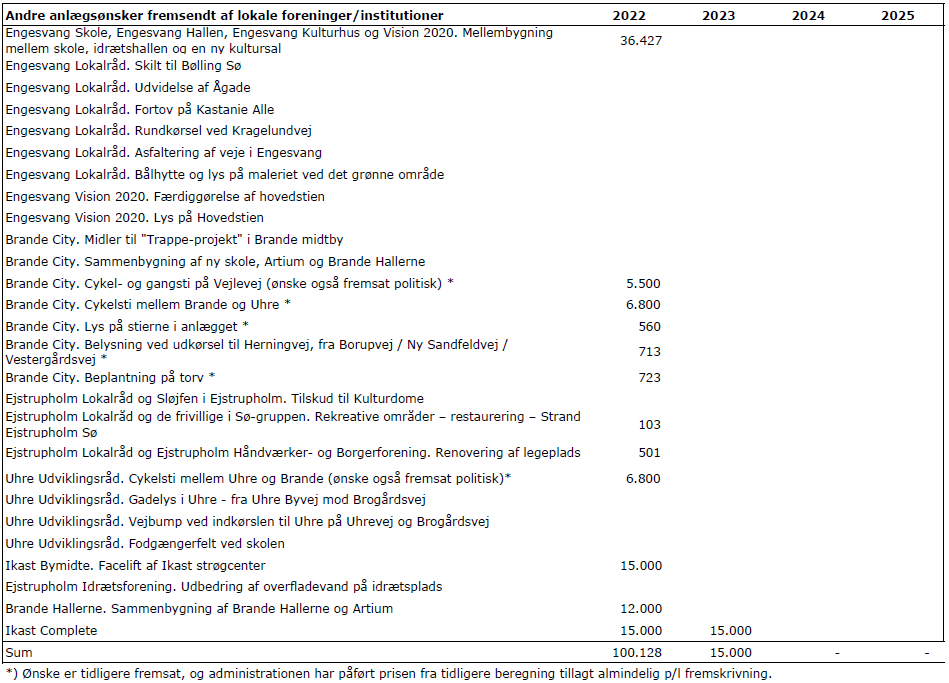 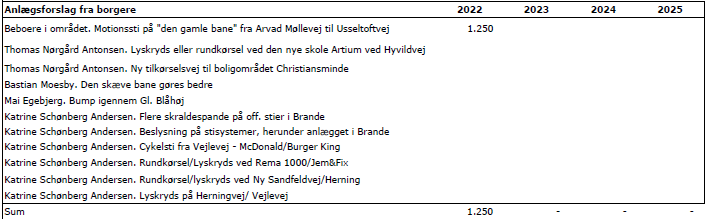 LIKVIDITET 2022
Optagelse af lån i 2020 har forbedret vores likviditet
”Covid-lån” 145 mio. kr. til anlæg og 71 mio. kr. til fremrykkede betalinger 
Feriepengeforpligtigelse (15. mio. kr. år) er langsigtet gæld
Afdrag total ca. 65 mio. kr. årl.
Overførte anlæg – belaster likviditet 2022 med 60 mio. kr.
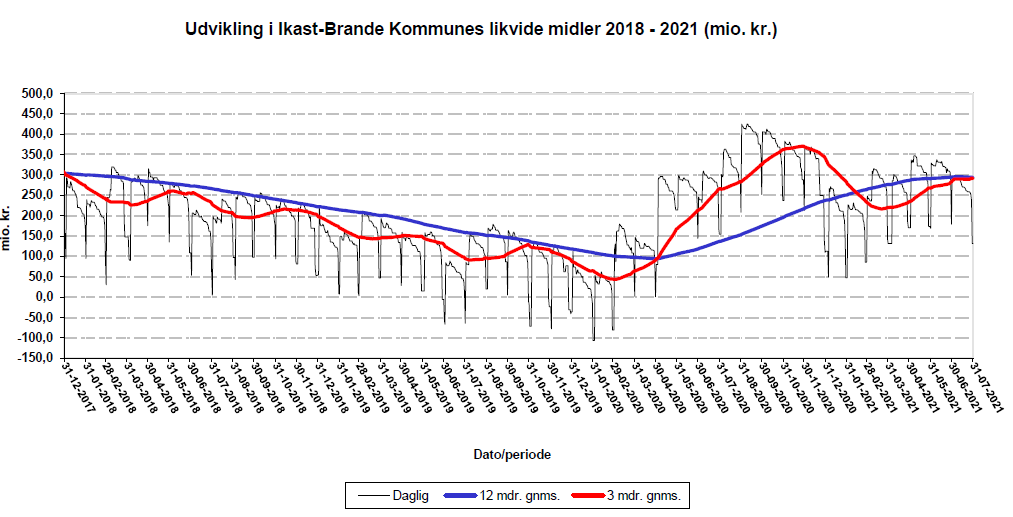 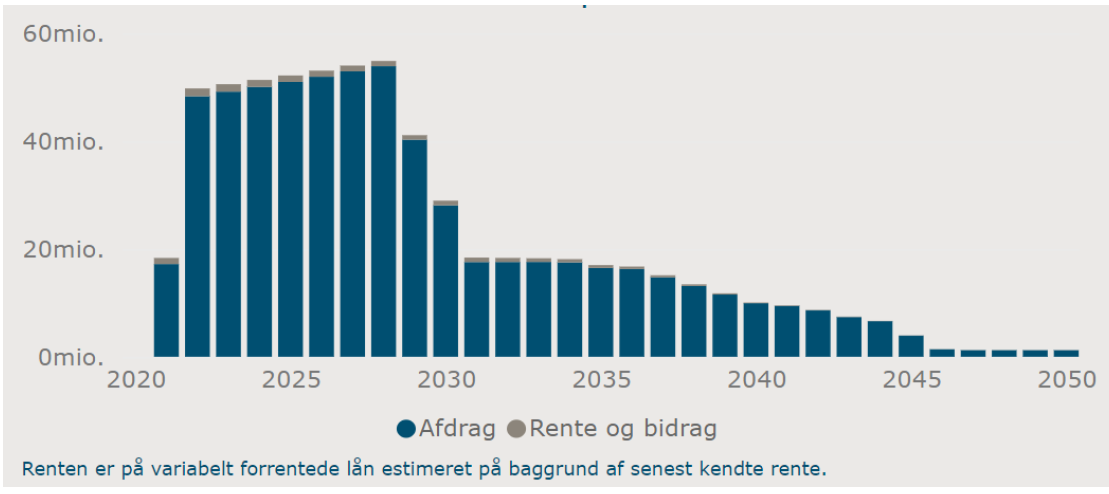 Likviditet
Opmærksomhed på:
øget gældsætning i 2020 kræver øget driftsresultatet til afdrag 
Usikkerhedspuljen kan forbedre likviditeten
ANBEFALING
TID TIL KONSOLIDERING:

ANLÆGSAKTIVITETSNIVEAUET ER (STADIG) HØJT I IKAST-BRANDE
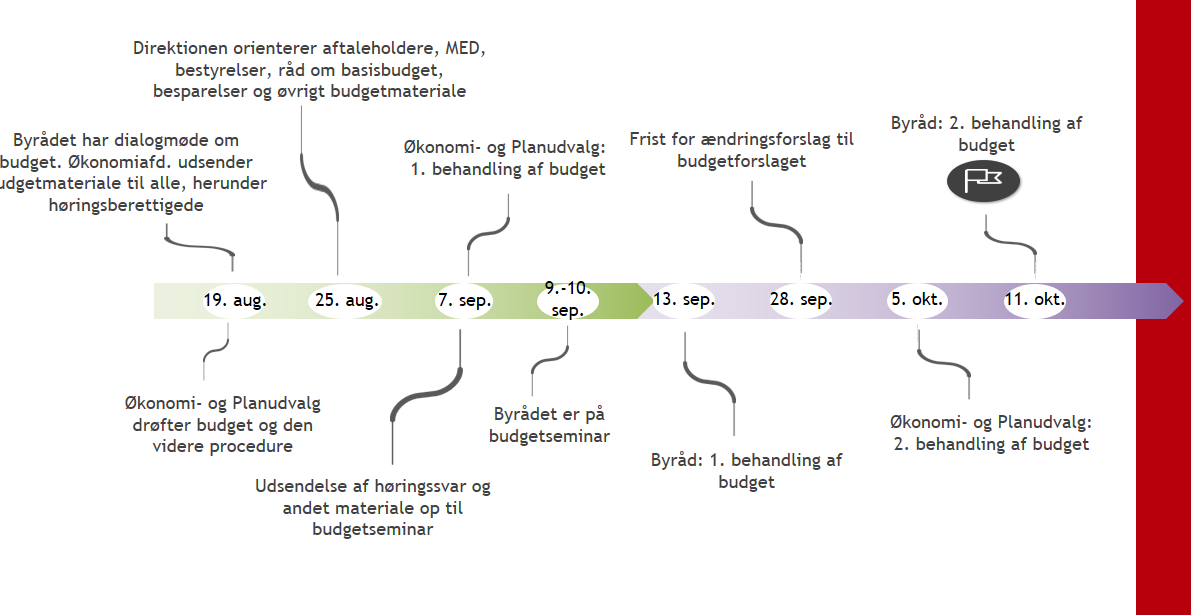 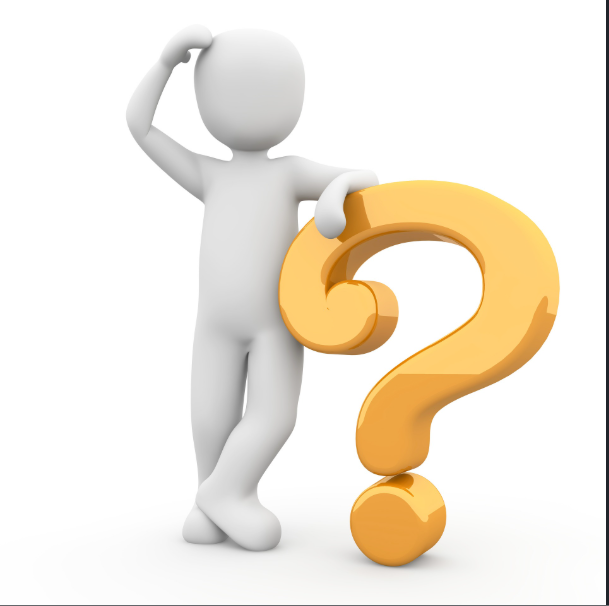